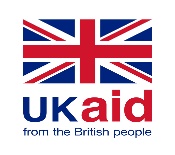 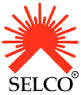 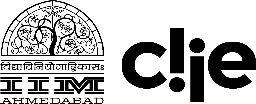 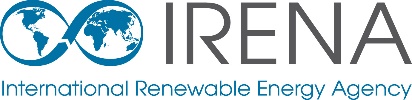 Biruwa Ventures
Kathmandu, Nepal
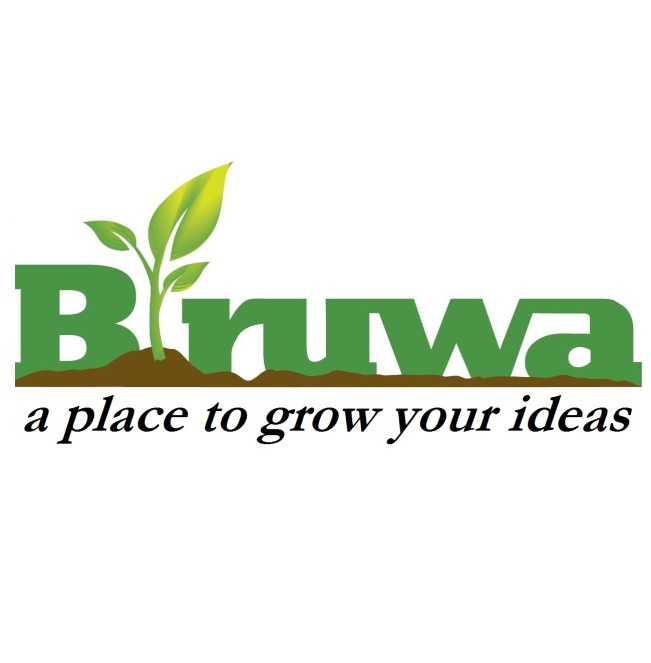 Biruwa provides business support services to entrepreneurs who are either at startup phase or for those who are looking to scale up their ventures. Biruwa provides an entrepreneurial atmosphere for sharp and driven individuals to interact, and the space to share and nurture their ideas into sustainable ventures. We aim to professionally and profitably assist start-ups and entrepreneurs in Nepal by creating a clean, welcoming, and functional office space with parking, 24 hour electricity, phone, and high speed internet connection. Additionally, Biruwa connects entrepreneurs with avenues for funding and provides other essential services required for their business to prosper and grow.
Vidhan Rana, Founder:
I provide strategic direction to the company by helping create short-term and long-term plans for the company.
Building energy businesses: Knowledge sharing workshop with business incubators & entrepreneurs from Asia & Africa
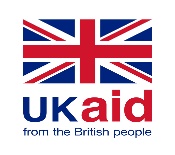 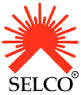 Energy Access
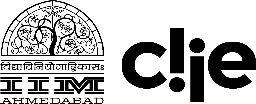 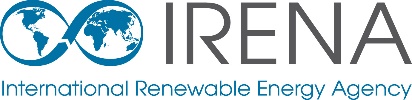 We have mentored several energy entrepreneurs and startups. We have also provide office space to one solar solutions provider and have installed a 1.5 KW solar power system to power our office. This solar powered system has served a model to other SMEs to tackle the energy shortage faced by businesses in Nepal.
Best practices in decentralised renewable energy access: sharing knowledge for renewable energy enterprise development
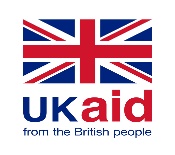 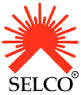 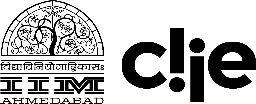 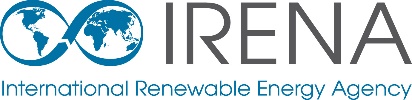 Entrepreneurship/Enterprise Development
Biruwa primarily provides office space and business consulting services to entrepreneurs in Kathmandu. Within our consulting services, we have focused our work on conducting business feasibility studies, creating financial plans, providing legal counsel, and risk advisory services. Mentoring is also one of the key services provided by Biruwa and we have mentored over a 100 entrepreneurs in the last three years.  

Additionally, Biruwa is helping build an entrepreneurial ecosystem in Nepal by collaborating with other organizations in organizing events focused on supporting entrepreneurs.
Best practices in decentralised renewable energy access: sharing knowledge for renewable energy enterprise development
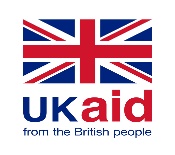 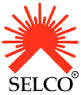 Planned activities
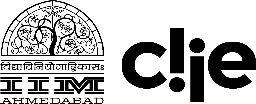 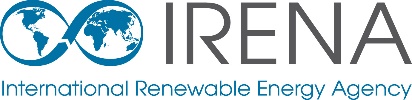 Activities for 2014 / 15
Increase our office space to cater to at least 20 enterprises (we currently serve around 10 enterprises)
Better structure our consulting division to provide both better quality and comprehensive services
Connect startups in Nepal to Non-resident Nepali investors living outside of Nepal
Best practices in decentralised renewable energy access: sharing knowledge for renewable energy enterprise development